Words To Go!
Made by Grace Jaundalderis & Viktoria Crawford
Base/Root Words
Base Word: A whole word that can be used to make other words.
For example: Agreement, agreeable, and disagreement all contain the base word agree.
Root Word: the main part of a word that is not part of a whole word.
For example: the root word for auditorium is aud, which means to hear.
Prefixes
Definition: a word that is added to the beginning of a base word or a root word and changes its meaning in some way. 
For example: adding en to courage creates encourage, en is the prefix.
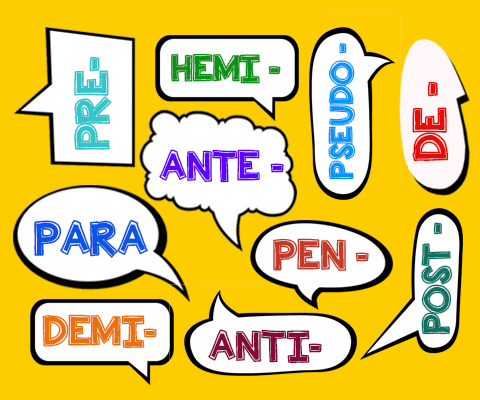 Suffixes
Definition: A suffix is a morpheme added at the end of a word to form a derivative 
For Example: ing is the suffix for Run-ing
Homographs
Definition: they have the same spelling but different meanings.
For Example: mole: mean spot on your face; or small burrowing mammal
Context Clues
Definition: hints that an author gives to help find the meaning of a word.
For example:
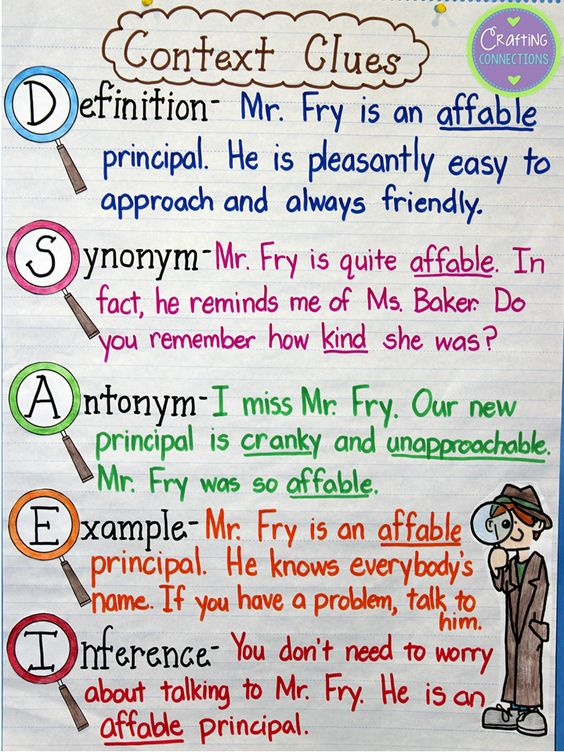 Analogies
Definition:
For Example:
A way to compare things that have similar relationship’s
Synonyms:  beautiful : attractive 
Antonyms:  likely : unlikely
Part to whole:  shade : lamp
Place: couch:  living room 
Characteristic:  shirt : sleeve
Object and purpose:  scissors : cut
Example:  horse : animal
Manner:  tiptoe : walk
Degree or intensity:  great : amazing
Grammatical:  he : his
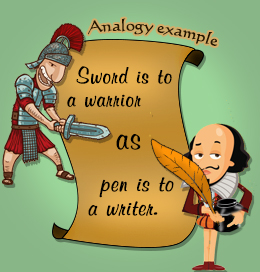 The End
https://play.kahoot.it/#/?quizId=bb4d3775-a36b-4330-8862-f464ddcc9058